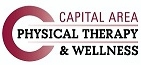 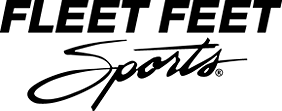 The Anatomy of Running Mechanics
Andrew Gaetano, PT, DPT, OCS, CSCS
Evan Marsh, PT, DPTCapital Area Physical Therapy & Wellness, Malta NY
Andrew@CapitalAreaPT.com
	        Parade Ground Village
              7 Hemphill Place Suite 130  	        		          Malta NY 	       	      518-289-5242
Objectives
Understand basics of what is happening during normal running
There is no “perfect”, running is individual 
Understand basic anatomy in relation to normal running
Identify normal mechanics and potential compensatory patterns
Discuss some general techniques to correct compensatory patterns 
Physical Therapy examination would identify individual dysfunction and lead to individual treatment
Outline
Normal Running Phases
Foot/Ankle
Knee
Hip/Pelvis
Upper Extremity
Assessment of Functional Movement/Tips
Next Week 
Treadmill Analysis
Resources
CapitalAreaHealthytips.wordpress.com
CapitalAreaPT.com
http://www.fleetfeetsports.com/resources
http://www.fleetfeetsports.com/retail/injury-prevention
Running
Requires your  entire body working together 
Requires symmetry from side to side, harmony from front to back, top to bottom 
Is not “physical therapy”
Running through pain is not beneficial and does not make your body tougher
Complete inactivity is also not the answer 
No amount of ultrasound, electric stim, laser, icy hot, herbs, ibuprofen, activator, snake oil or other passive treatments will change your compensatory patterns. These treat the presentation of the problem, not the problem
Is different on your bodyfrom walking 
Increase in cadence, length
Intensity- increase in forces 
Body motion needed
3x weight of the body needs to be 
    absorbed with each step
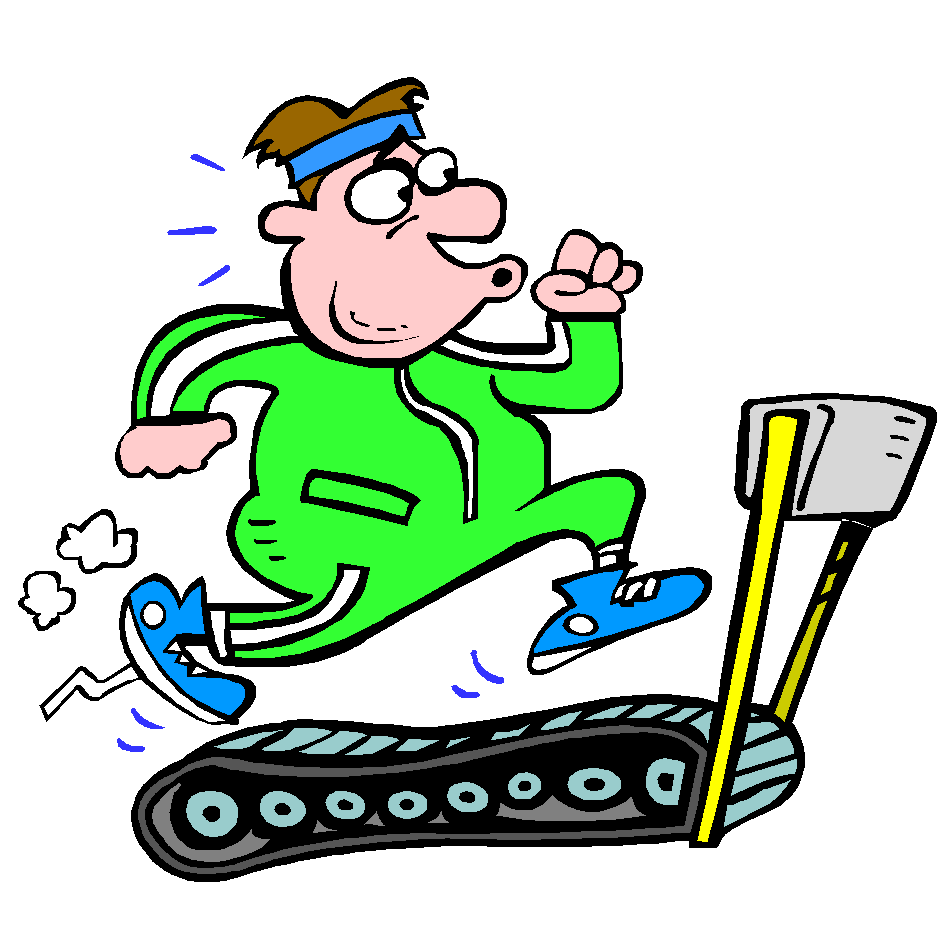 Normal Running
Phases
Weight acceptance
Initial contact
Heel Strike? Mid-foot strike? Forefoot strike?
Loading response (from initial contact to flat foot)
Single limb support
Mid stance (flat foot to heel raise)
Terminal stance (mid stance to heel raise, pre-swing)
Swing Limb Advance
Initial swing, mid swing, terminal swing
Running has a double float phase (different from walking)
Running Cycle
Reference point is the right leg
TERMINAL STANCE
Normal Running
Essential Functional Demands in Locomotion (forward movement of body):
Forward movement- slight lean forward 
Stability
Shock attenuation
Energy conservation
Single limb support
Foot clearance
Maintenance of sturdy trunk/head for vision and balance (can’t run well if you can’t see)
Goal = fluid movement
Normal Running
Requires ECCENTRIC activation of muscles 
A type of muscle contraction that occurs as the muscle fibers lengthen, such as when a weight is lowered through a range of motion
Control of excessive motion
Deceleration 
Training should take this into consideration 
Assumes neuromuscular system is intact 
Requires CO-CONTRACTION of certain muscles
Requires a stable trunk/core
You can’t fire a cannon from a canoe
Normal Running
It is just as abnormal to have too much motion as it is to have too little motion 
Occurs in three planes of motion
Sagittal
Frontal
Transverse 

Goal: controlled mobility
What is happening during the phases of normal running?
Foot/Ankle
Knee
Pelvis/Lumbar Spine
Upper Extremities
Foot Bony Anatomy
Outside view of right foot
(3 total)
Foot/Ankle Bony Anatomy
Rear foot: Tibia/Fibula, Talus/Calcaneous
Midfoot: Talus/Navicular, Calcaneous/Cuboid
Forefoot:  
Inside- Navicular, 1st and 2nd Cuneiform
Outside- Cuboid, 3rd Cuneiform, 3rd-5th Metatarsals
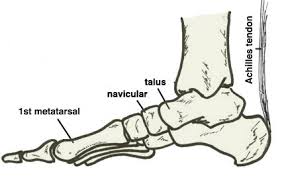 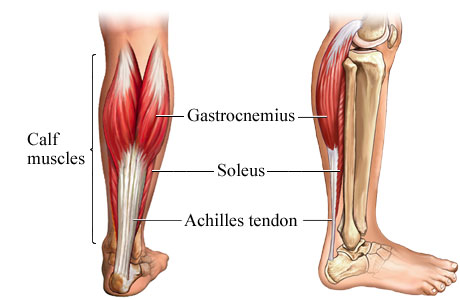 Foot/Ankle Mechanics -  	   Initial contact
Initial Contact 
Contact point changes need for motion
Need 26-30 degrees of dorsiflexion (toes up), 50 degrees of plantarflexion (toes down)
Depends on person, surface, speed, training, etc
Max dorsiflexion occurs just prior to heel raise

Heel Strike:
Eccentric control of foot lowering
Tibialis anterior
Eccentric control of knee flexion to mid stance
Soleus
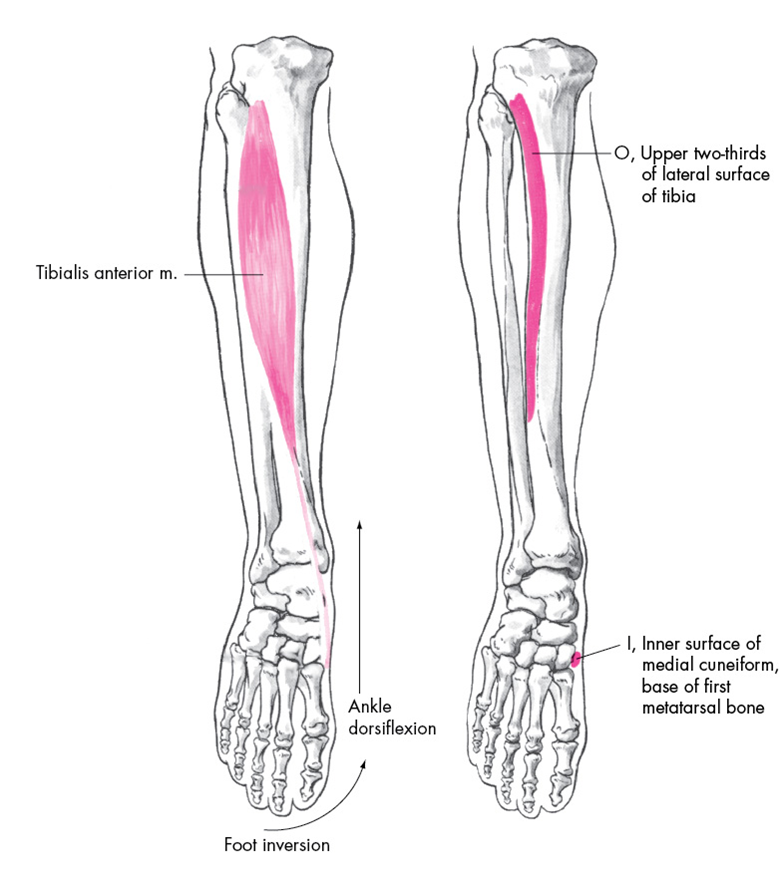 Peroneus Longus
Begins on the outer surface of the fibula (outside of the lower leg)

Ends on the under surface of the first metatarsal
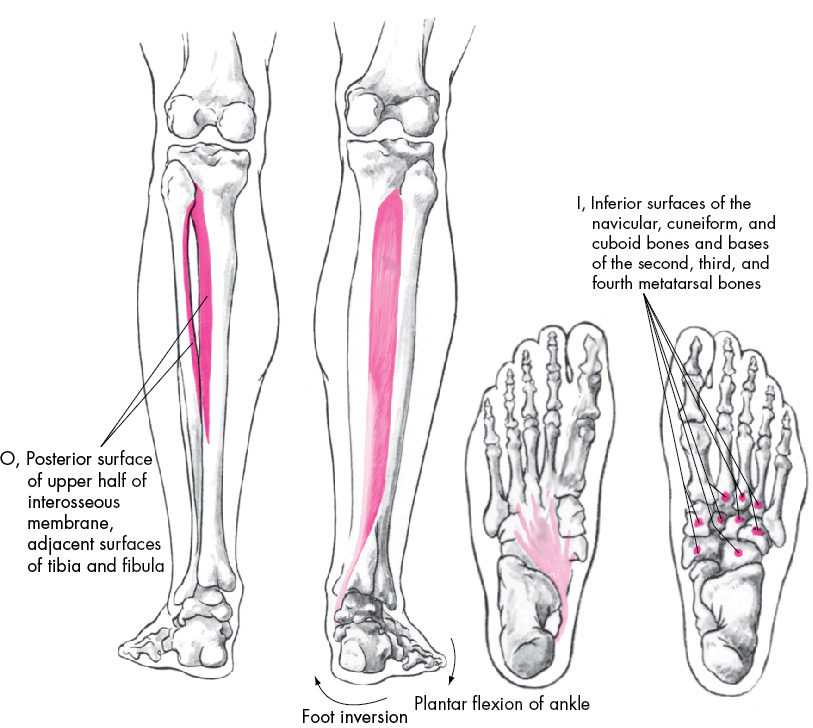 Posterior Tibialis
Foot/Ankle Mechanics
Weight Acceptance: 
As foot accepts weight it must go from a stable/locked position (initial contact), to a more flexible (mid-stance), back to a stable/locked position (terminal stance)
Supination -> pronation -> supination 
“sling shot”

The foot must have a balance between pronation and supination. Too much or too little of either motion at the wrong time of the gait cycle leads to inefficient foot function and potential dysfunction
Pronation is a normal part of the cycle and is necessary for shock absorption
Foot/Ankle Mechanics*
Posterior Tibialis muscle works eccentrically to control arch lowering
Rear foot tilts from inside (inverted) to outside (everted) 8-12 degrees, Navicular bone drops 7-10mm
This takes .15 seconds 
Proprioceptive training
End of the stance phase- foot locks back into a supinated position 
8-12 degrees of outside tilting turns into 5 degrees of inside tilting
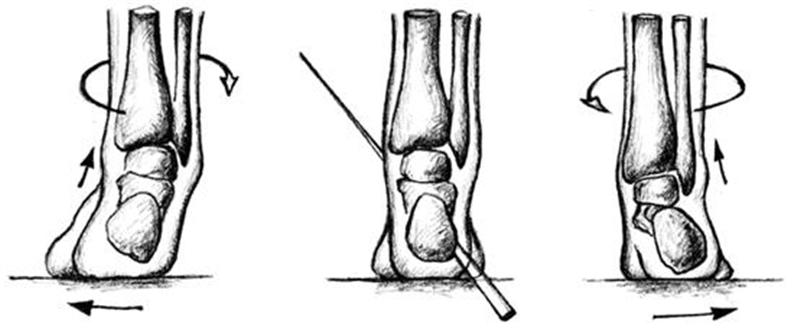 Right Foot:  supinated               neutral            pronated
                   (Inversion)                                    (Eversion)
Ankle- Midstance to Terminal Stance*
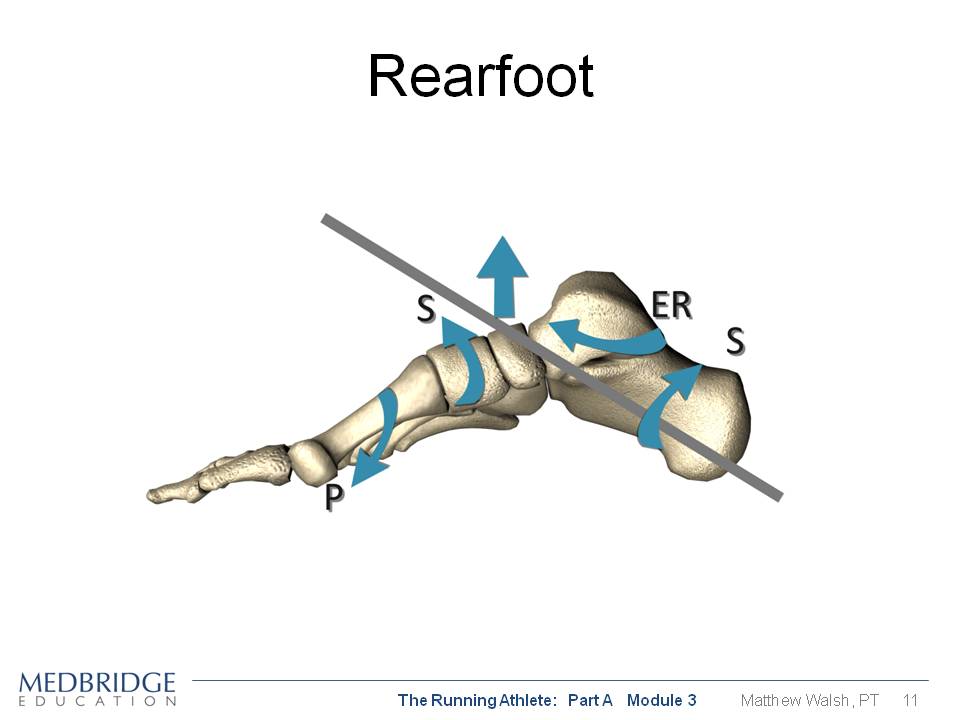 (Forefoot pronation)
(Rearfoot pronation)
Rearfoot pronation occurs relative to forefoot supination (forefoot does not pronate as fast as rearfoot)

Deceleration occurs: creates lowering of the arch (controlled), lengthening and tension in plantar fascia- creating elastic potential energy

Near terminal stance we want more of a stable foot: rear foot goes back to supination-  Peroneus longus activates (don’t want to roll weight on the outside of the foot)- this creates a stabilizing sling for the foot
Controlling Over-Pronation
Structures that control pronation: Posterior tibialis, peroneus logus, soleus, ligaments (spring ligament),plantar fascia, joint stiffness.
“Windlass effect”- winding of the plantar fascia creates shortening of the space between the forefoot and rear foot-raising the arch

This demonstrates importance of 1st toe extension of at least 65-70 degrees
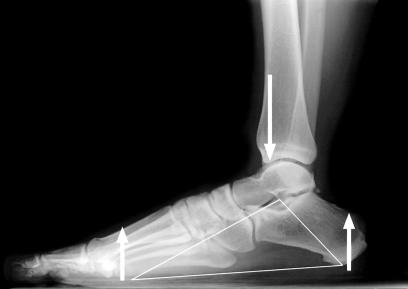 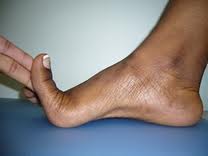 Foot dysfunction leading to conditions
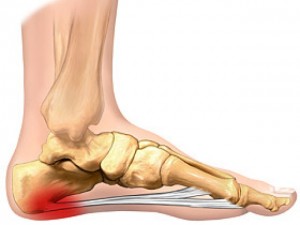 Plantar Fasciitis 
Minimizing rate/range of excessive pronation
Loss of dorsiflexion range of motion

Stress Factures
Avoiding high initial forces and forces during stance phase
Ensuring proper timing and control of major stabilizing muscles

Achilles Tendinosis 
Proper tissue adaptation time
Proper eccentric control/strength
Right, normal
Front, SM
Right, SM
Knee Bony Anatomy
Knee mainly flexes and extends but does move a slight into rotation and side/side (varus/valgus). If excessive or lacking, compensation develops
Knee Mechanics- Initial Contact
Initial Contact: knee is slightly flexed (20 degrees)
“reverse heel strike”: hamstring co-contraction with quadriceps in terminal swing phase
Weight acceptance: 20 degrees of knee flexion turns into about 35-40 degrees
	Quadriceps absorb this eccentrically
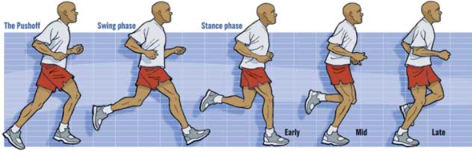 Knee Mechanics-Midstance to            	          Terminal Stance
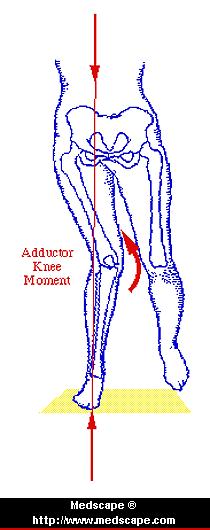 Quadriceps Muscle: Your #1 Shock Absorber
Eccentric control at initial contact- midstance 
Injury, joint effusion, atrophy?

Foot hits ground: knee flexes, patella goes through natural slight outer tracking controlled by vastus medialis oblique (part of quadriceps)
Must control excessive internal rotation and adduction of femur
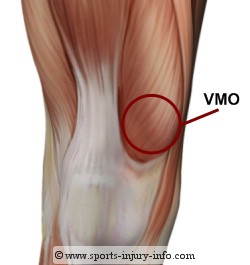 Knee Mechanics- Swing Phase
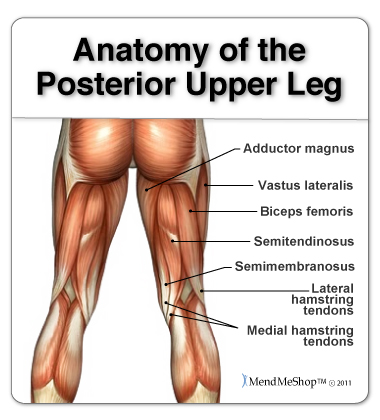 Swing knee flexes- relates to dorsiflexion range of motion

Hamstrings set up proper stance phase mechanics
 eccentrically controls knee extension (peaks at reverse heel strike- then works concentrically) at same time: commences hip extension at the point of strike

Needs to be balance between inside and outside hamstring pull to avoid rotation of tibia
Excessive pull on either side can create abnormal rotation
Knee Dysfunction Leading to Conditions
Patellofemoral Pain
Loss of “reverse heel strike”, hamstring co-contraction
Quadriceps dysfunction, Vastus medialis oblique
Hip and/or ankle dysfunction creating excessive line or pull

Patellar Tendonosis  
Loss of eccentric control of quads
Hip and/or knee dysfunction 

ITB syndrome
Right, SM
Left, SM
Hip Bony Anatomy
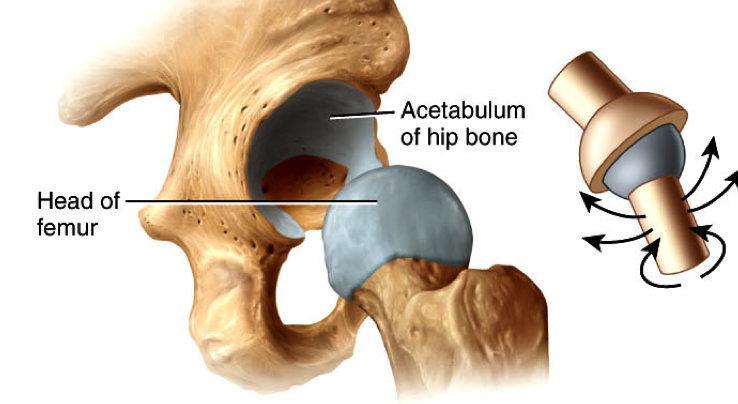 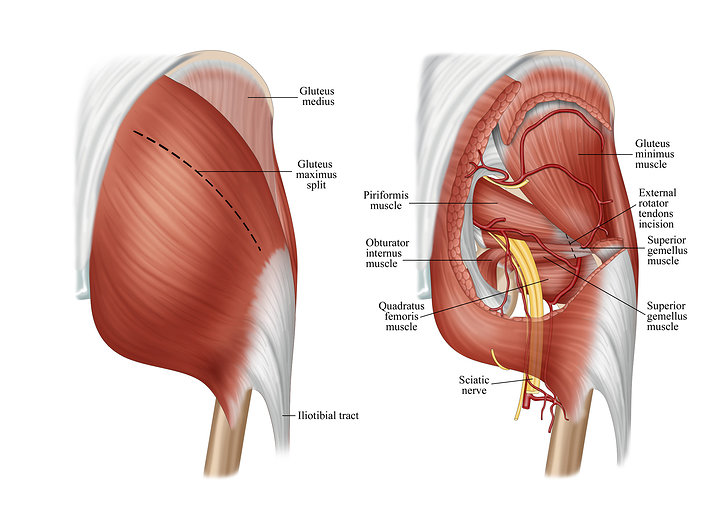 Hip at Initial Contact
At initial contact hip shows 20 degrees flexion
“strike underneath hips”- ankle slightly behind knee and only mildly in front of hips
Eccentric control of hip: gluteus maximus and gluteus medius 
Limits excessive hip inward rotation and adduction
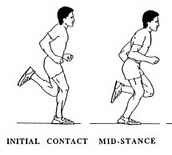 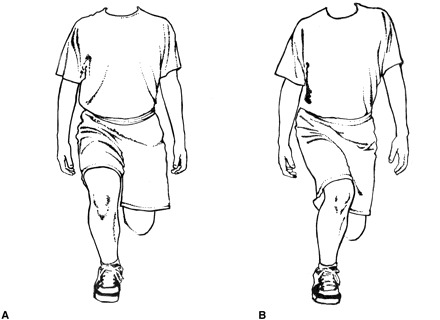 Hip during mid-terminal stance
Continued control of gluteus medius/maximus
Strike pattern should look like running down a line.  Foot prints may overlap each other but not cross.  Should not be too far spread apart 

Terminal stance: 20 degrees hip extension
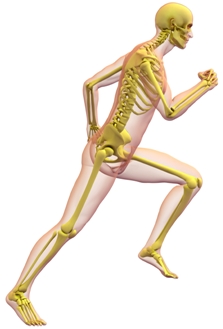 May look like more may also come from pelvic and lower back extension- potential source of compensation if restrictions in hip joint
Stance phase hip dysfunction
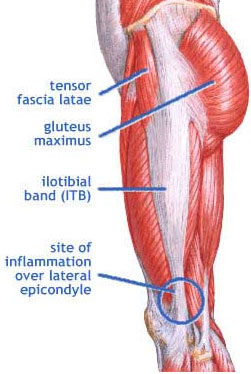 Hip Dysfunction leading to conditions
ITB syndrome
Greater Trochanteric Bursitis
Piriformis Syndrome 
Sacroiliac joint pain
Hamstring injuries
Without proper gluteus maximus activation hamstings constantly pulling on itself
Back, SM
Pelvis/Spine
A stable base which can support and allow for the rest of the movement to occur 
Has to also allow for controlled mobility in all 3 planes
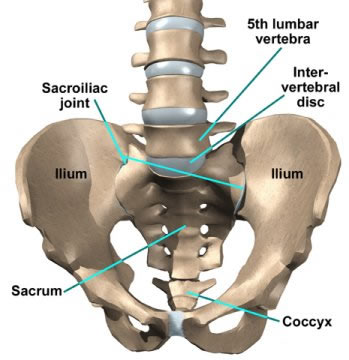 Pelvic biomechanical abnormalities that lead most to injury:
 excessive forward (anterior) pelvic tilt
 excessive lateral tilting
 asymmetric movement from side-side
Front view of abdominal muscles
Dynamic “Core” Stability
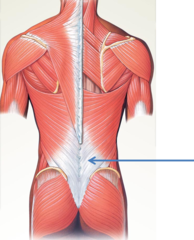 Pelvis/Spine- Initial Contact
Pelvis slightly rotated backward on the same side at initial contact
Need: Pre-contraction of transversus abdominis and laying of core muscles with higher demand motion (i.e impact/loading phase)

Pelvis begins to rotate forward (anterior) with weight acceptance, peaking at toe off 
Excessive forward pelvic tilt may result from tight hips, tight hip flexor muscles
Psoas Major: attaching to the spine, then the front of the hip
Pelvis/Spine- Mid stance
10-15 degrees of pelvic rotation 
Increases with speed 
Counter-acted by trunk rotation 
Abdominals work in oblique plane
Tension opposite internal/external oblique- becomes like a “sling”- “winds up”- saves energy
Spine side-bending 
Segment to segment
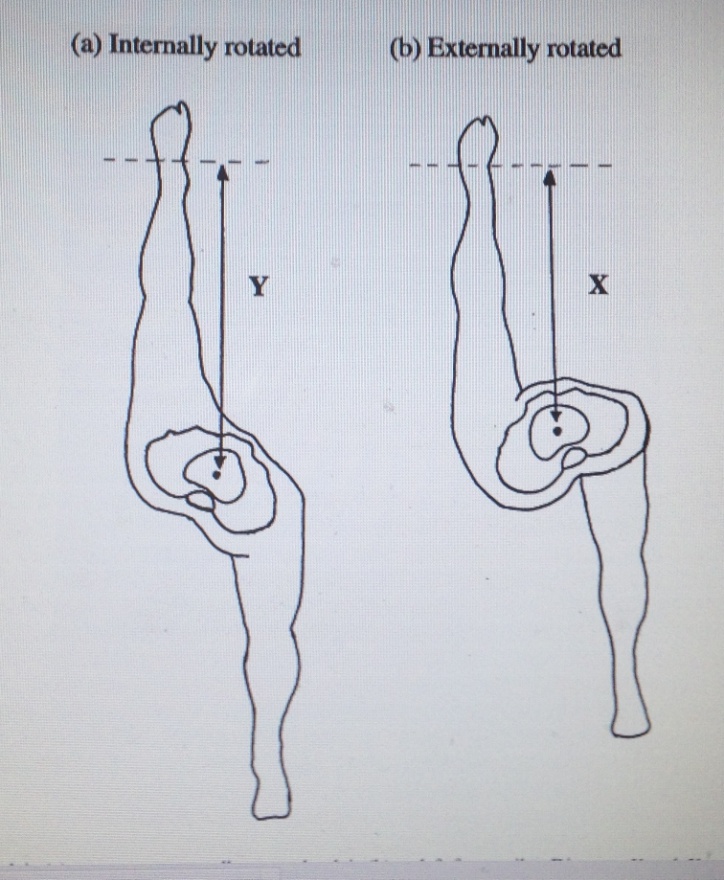 Pelvis/Spine
There are 29 “core” muscles that absorb and distribute impact forces, and allow body movements in a controlled efficient manner
Abdominals	
Paraspinals
Gluteal muscles
Pelvic floor muscles
Hip girdle
Diaphragm 

Endurance
Upper Extremities
Provide balance and promote efficiency/stability

Helps balance all planes of motion-  if you don’t have this, creates excessive motion else where 

Each arm movement counter balances the opposite leg during swing phase
Should match lower extremity motion

Generates forward momentum 

All of this sequences with arms:  as we flex one hip, flex opposite arm at same time
Minimizes twisting of torso and pelvis- saves energy and allows for maximum stride
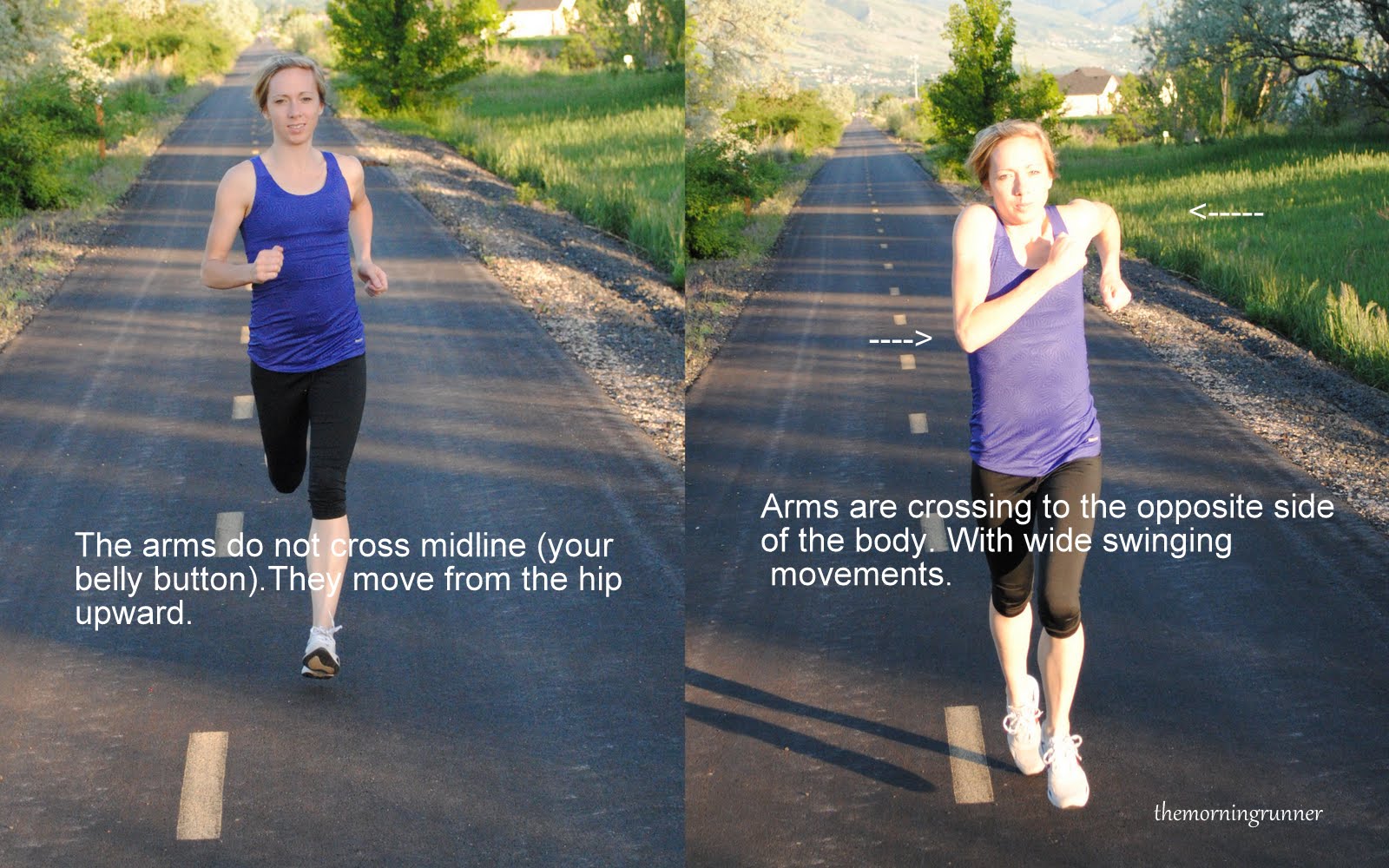 Excessive crossover: possible indicator lack of stability
Upper Extremities
If arm swing is not sufficient, hip flexion/adduction, knee flexion/adduction and ankle abduction have increase joint angles
Symmetry of motion important: if not sequenced appropriately, leads to compensation, dysfunction and creates breakdown/shear
Back, SM
Front, SM
Functional Movement Assessment
Identify potential areas of compensation, restriction, or loss of control
Patterns that require several areas working together
Movements that are required for day to day use, sport specific
Next week
Principles of good training
Consistency, rest days
Stretch dynamically, incorporate stability, sharpening/technical drills 
Mileage- steady progressions (30% of total runs are the long runs)
Vary running surface
Intensity: 30% of total runs are the intense runs recovery techniques; training + rest= success (back off on a regular basis)
Monitoring techniques: listen to body for clues- change in heart rate, sleep patterns, stress levels, morning stiffness
Questions
Barefoot Running	
Forefoot striking increases ankle stiffness, decreases stresses on knee
You cannot switch immediately to barefoot running 
Risk of injury when not enough transition time provided for tissue adaption 
Cadence:  Normal is around 88-90 strides per minute
Stride:
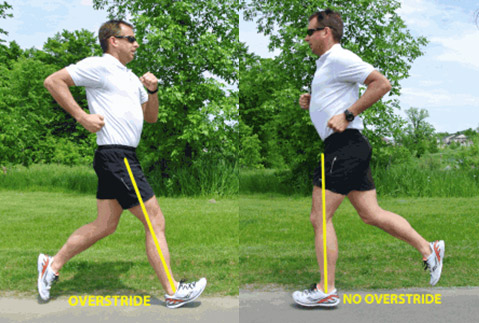 Questions
Injury prevention 
Training errors-  what has changed?
Mileage (sudden change, clustering)
Intensity
Surface: side of road, cushion, variety, shoes 
Consistency (erratic or unrelenting) 
Ensuring adequate range, flexibility, and stability
Treadmill Analysis: part of our physical therapy, covered by insurance in those appropriate for PT

http://www.fleetfeetsports.com/training-programs
References
Cavanagh P (Ed.) (1990), Biomechanics of Distance Running. Human Kinetics
Nicola, Terry. The Anatomy and Biomechanics of Running. Clin Sports Med 31 (2012) 187-201
Schache, Anthony.  The coordinated movement of the lumbo-pelvic-hip complex during running: a literature review. Gate and Posture 10 (1999). 30-46
Walsh, Matthew.  The Running Athlete: Parts A, B, and C. http://www.medbridgeeducation.com
Http://www.themanualtherapist.com